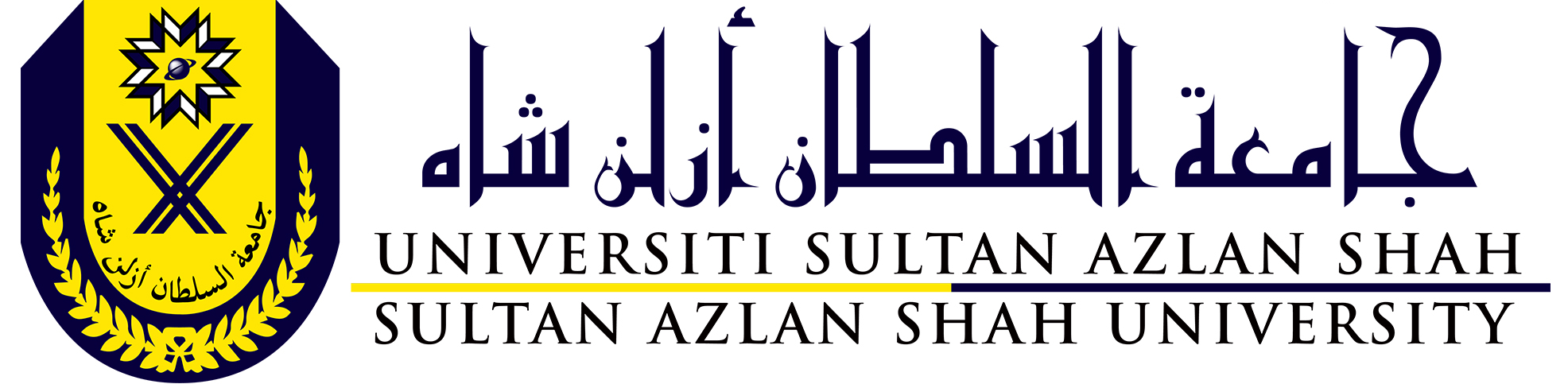 Students’ Readiness in using E-learning for English subjects among Undergraduates in Malaysia
Presented by :
Nazirah Mahmud
Centre for Languages and Foundation Studies (CELFOS)
Universiti Sultan Azlan Shah (USAS), Malaysia
Introduction
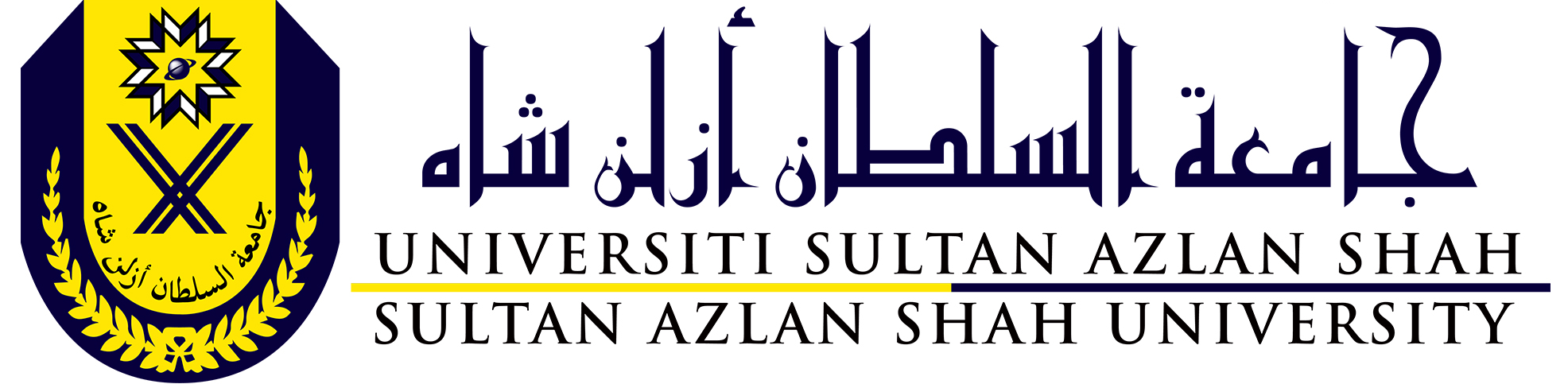 Problem Statement
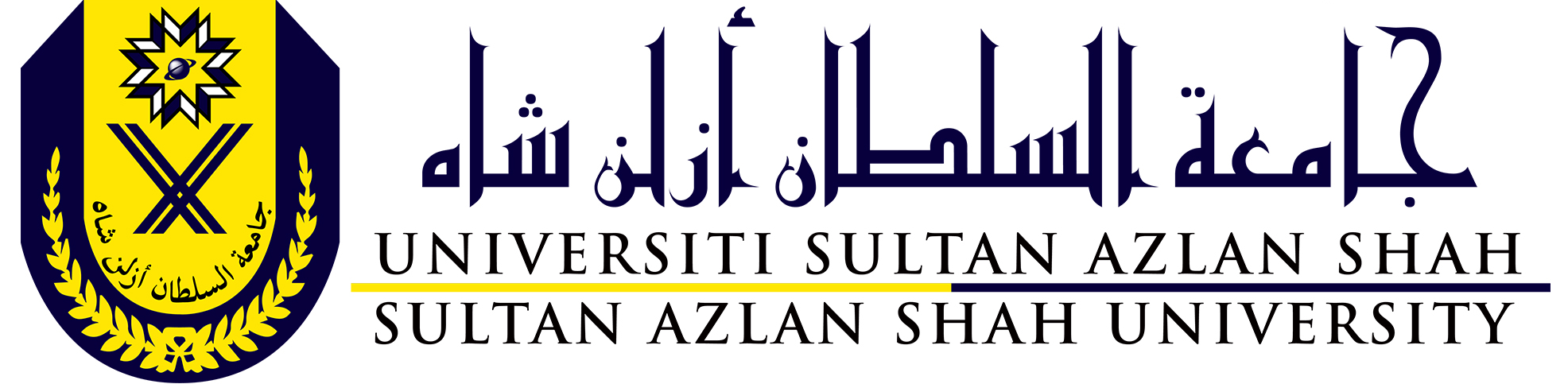 E-learning is an alternative teaching method where students access the learning materials via online computer systems. 
Due to the pandemic, students had to fully utilize e-learning as it was the only feasible way to fulfil the requirement for their university courses. 
Therefore, it is vital to investigate the students’ perception and readiness towards all the components of e–learning in order to ensure an effective teaching and learning conducted through out the semesters.
Objectives of the Study
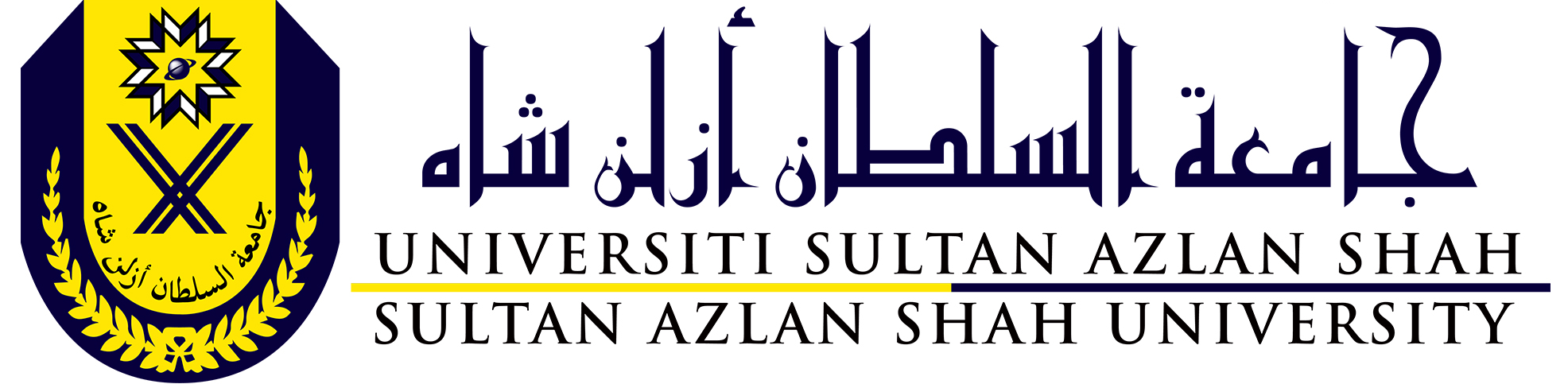 The two objectives guiding this study are : 
To identify the readiness in using e-learning application specifically for English language subjects among undergraduates. 
To explore the undergraduates’ perceptions on the components of e-learning during the teaching and learning process.
Research Methodology
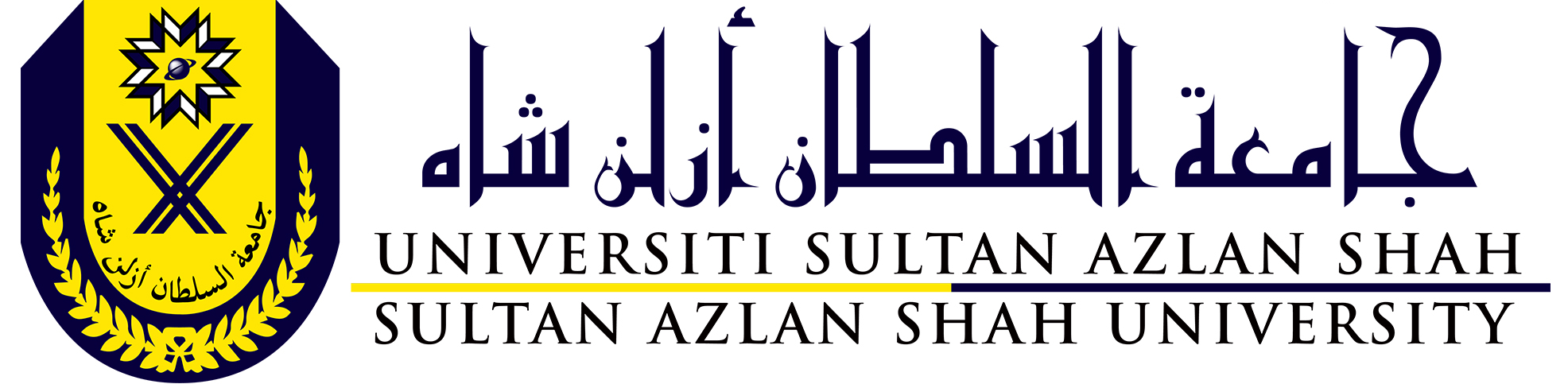 Questionnaire survey 
Consists of 39 items that covered 4 components of e-learning : 
Availability of technology 
Use of technology 
Self- confidence 
Acceptance 
Distributed at the end of semesters to 236 undergraduates undertaking English language classes using e-learning during the Movement Control Order (MCO) period which was from 18th March 2020 – 9th June 2020.
Results and Analysis
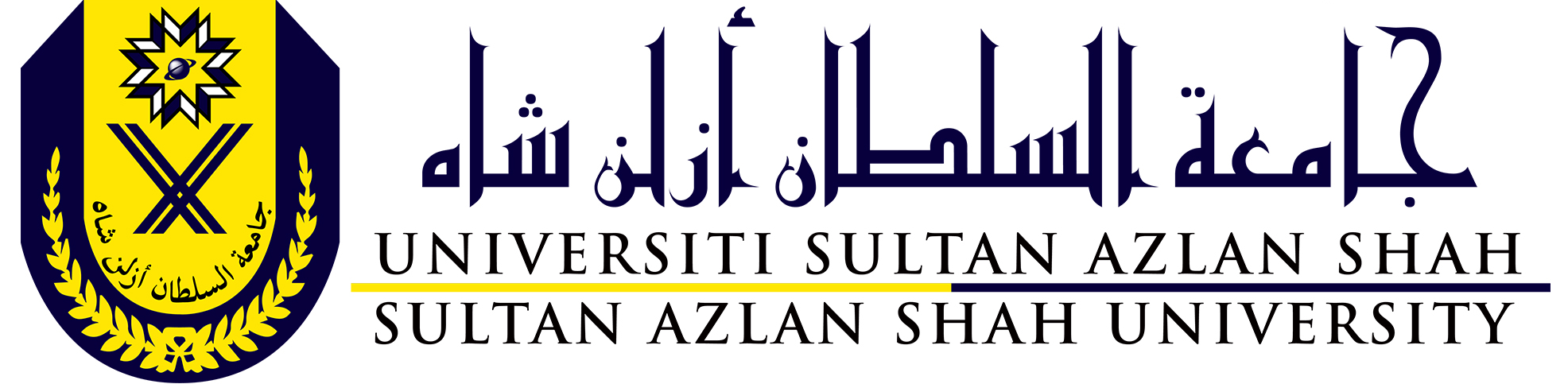 Discussion and Conclusion
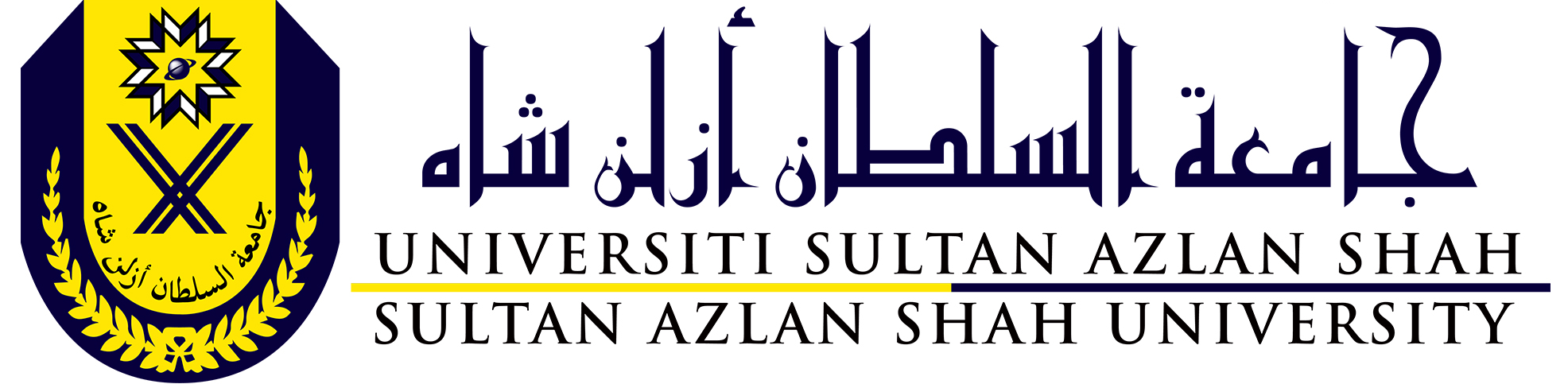 Implication and Recommendation
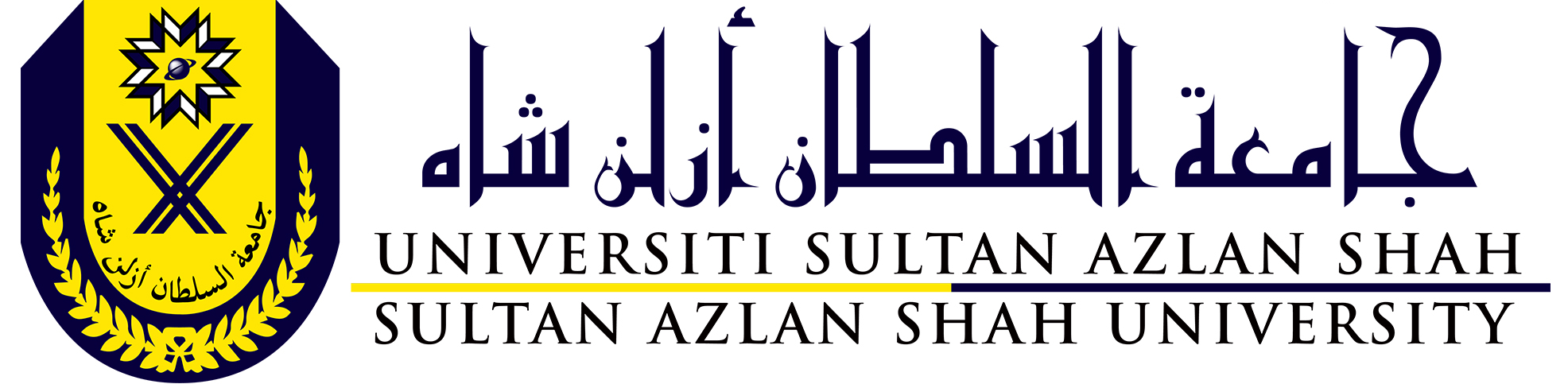 The findings in this study :
bring awareness to the real reality of the sudden implementation of e- learning due to the pandemic. 
help the government to better understand the real situation faced by the students due to the ad hock changes of policy and how they perceived the system. 
help the management of the university to see the void that the students felt with the current implementation of the e-learning
Future study could :
explore the effectiveness of e-learning to the productivity of the classes. 
investigate the challenges and problems that students faced when implementing the e-learning application as their medium of learning for their subjects.
Thank you for listening.